Actividad: Entrevista entre pares
2024
Introducción
Buen día, mi nombre es Suri, soy censista  del Instituto Nacional de Estadísticas y…
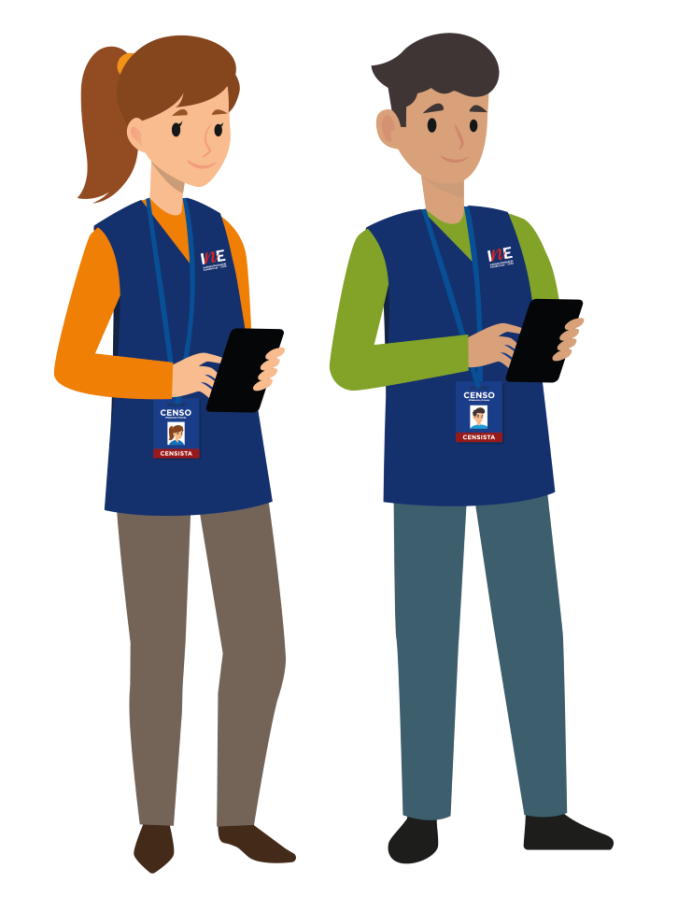 A continuación, realizaremos una actividad donde revisaremos los simuladores de un cuestionario censal completo y otro parcial, con el fin de que conozcan como se visualiza y completa el cuestionario a través del DMC.
Simulador entrevista
00.
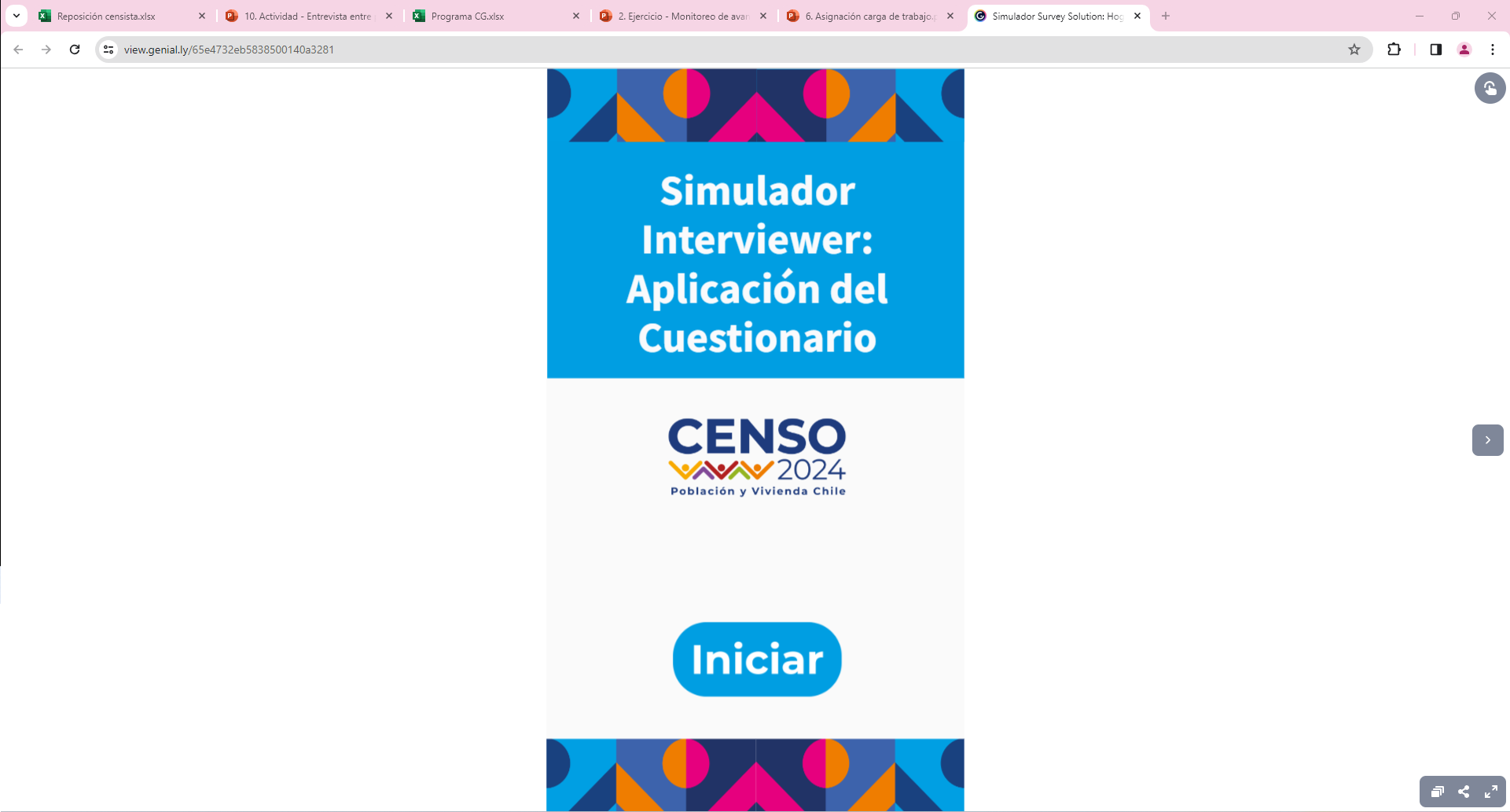 Presentación
Ahora vamos a revisar la entrevista a una PSC. 
El primer caso aborda una entrevista censal completa. 
El segundo caso aborda los datos básicos (nombre si es posible, edad aproximada y sexo) requeridos en el caso de PSC que no puedan responder el cuestionario censal completo.
01.
Considera que:
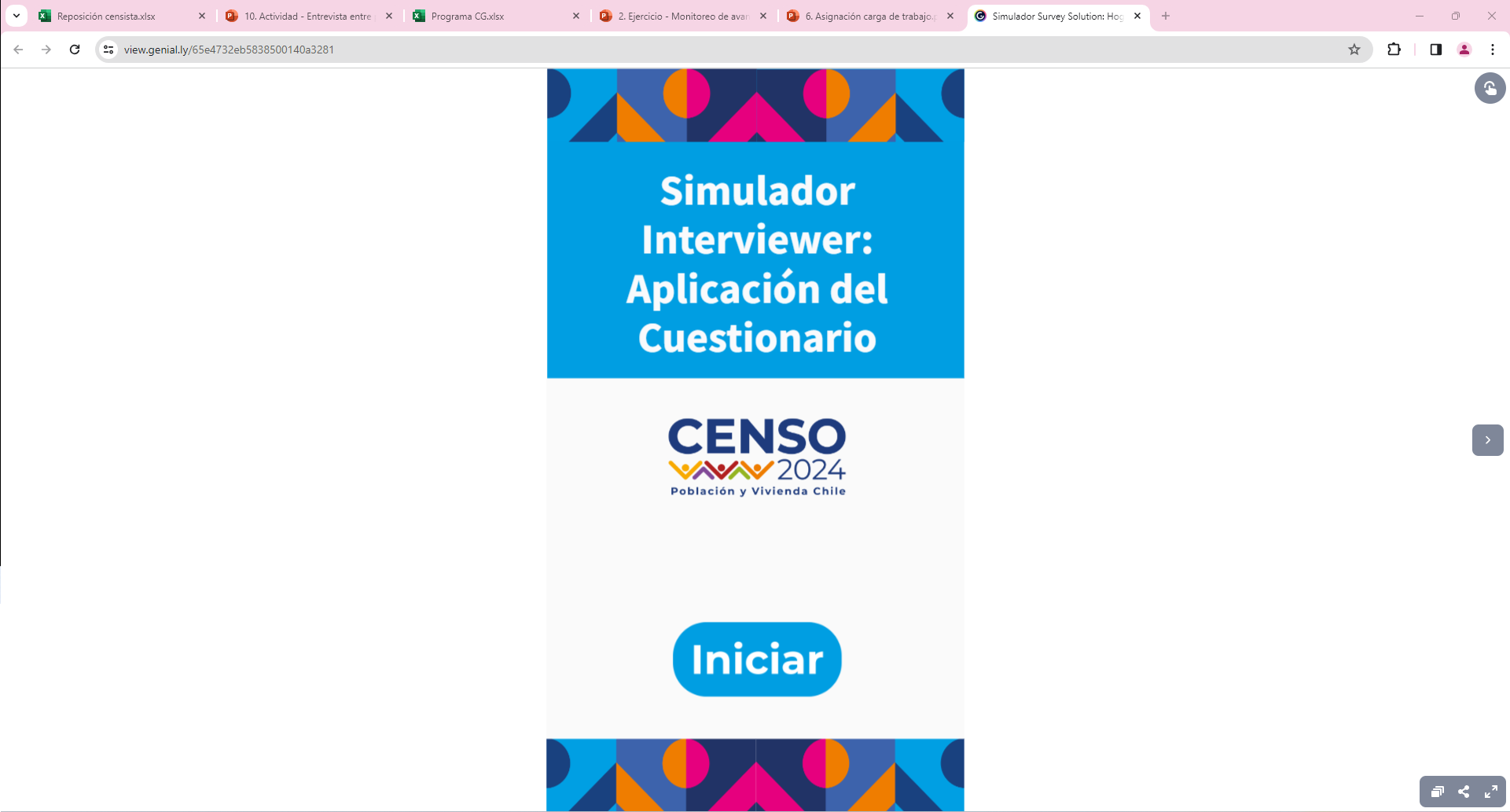 Para una mejor comprensión del flujo del cuestionario censal, debes avanzar en el simulador en paralelo a la presentación.
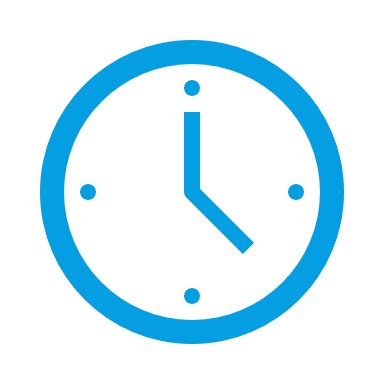 Dispones de 90 minutos
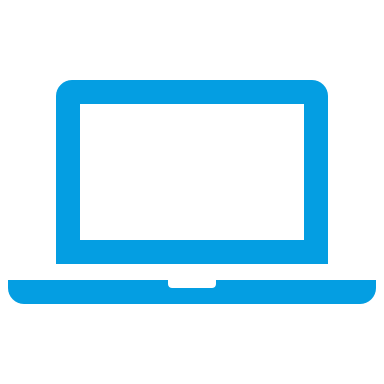 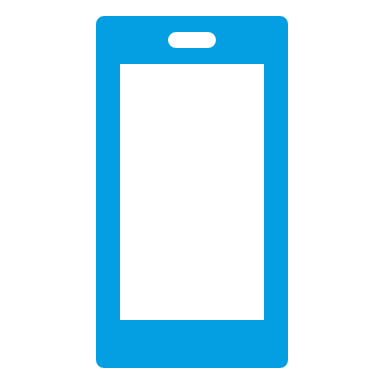 Necesitas un dispositivo móvil y/o computador
Simulador entrevista
12.
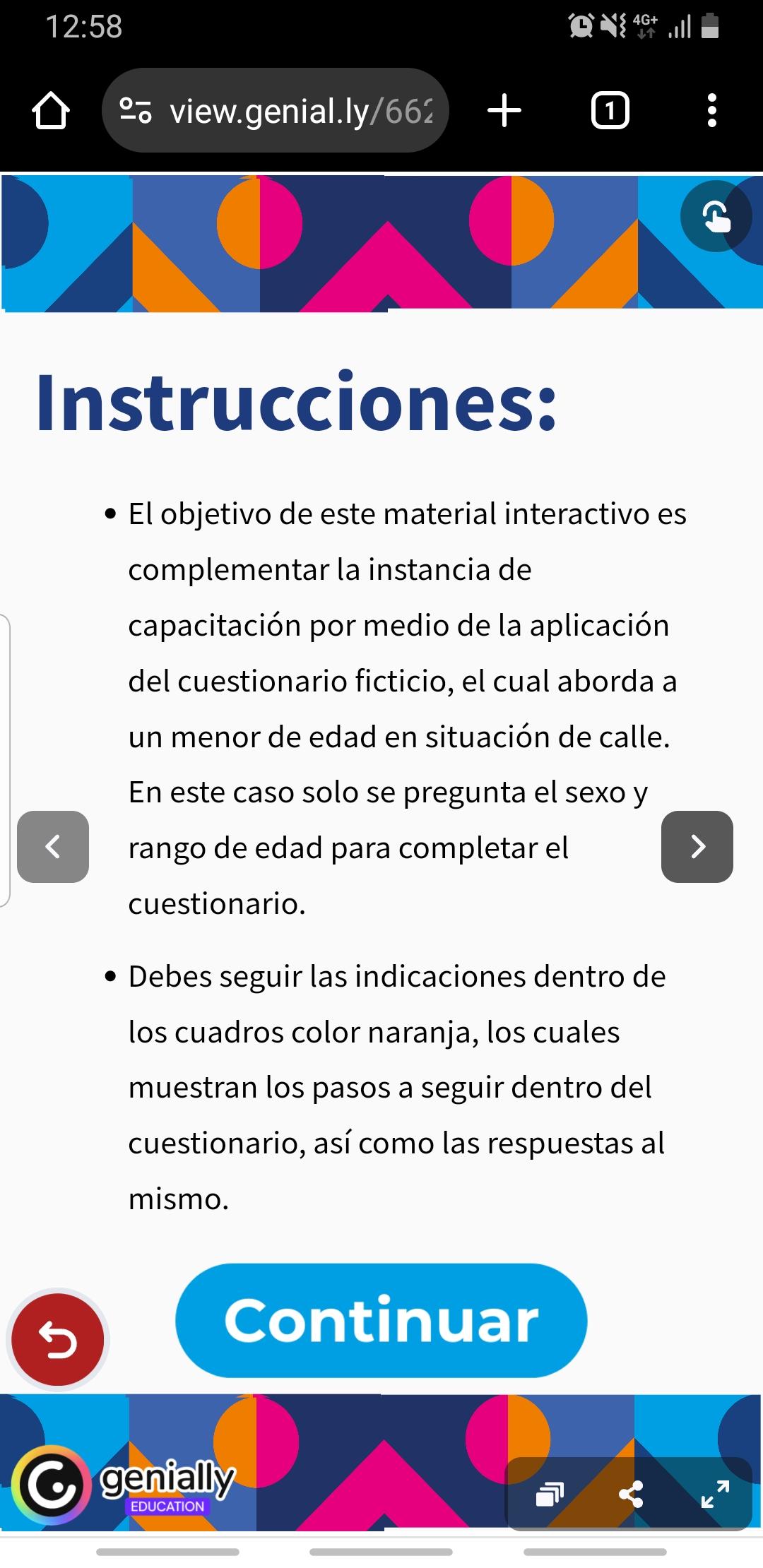 Instrucciones:
Escanea el Código QR para acceder al simulador.
Las herramientas de navegación dispuestas para acceder a los contenidos.
Este ícono te mostrará las opciones que debes seguir.
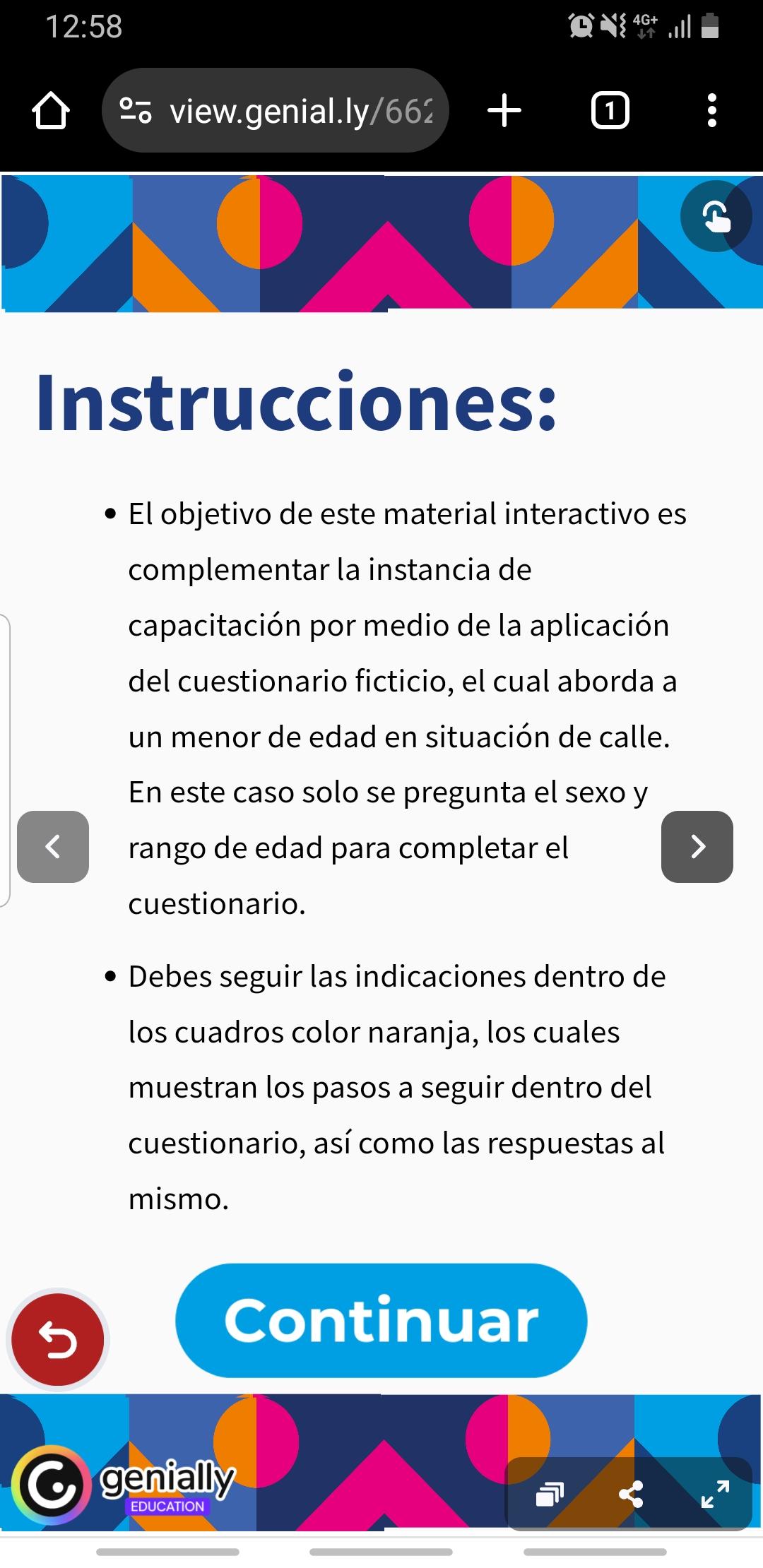 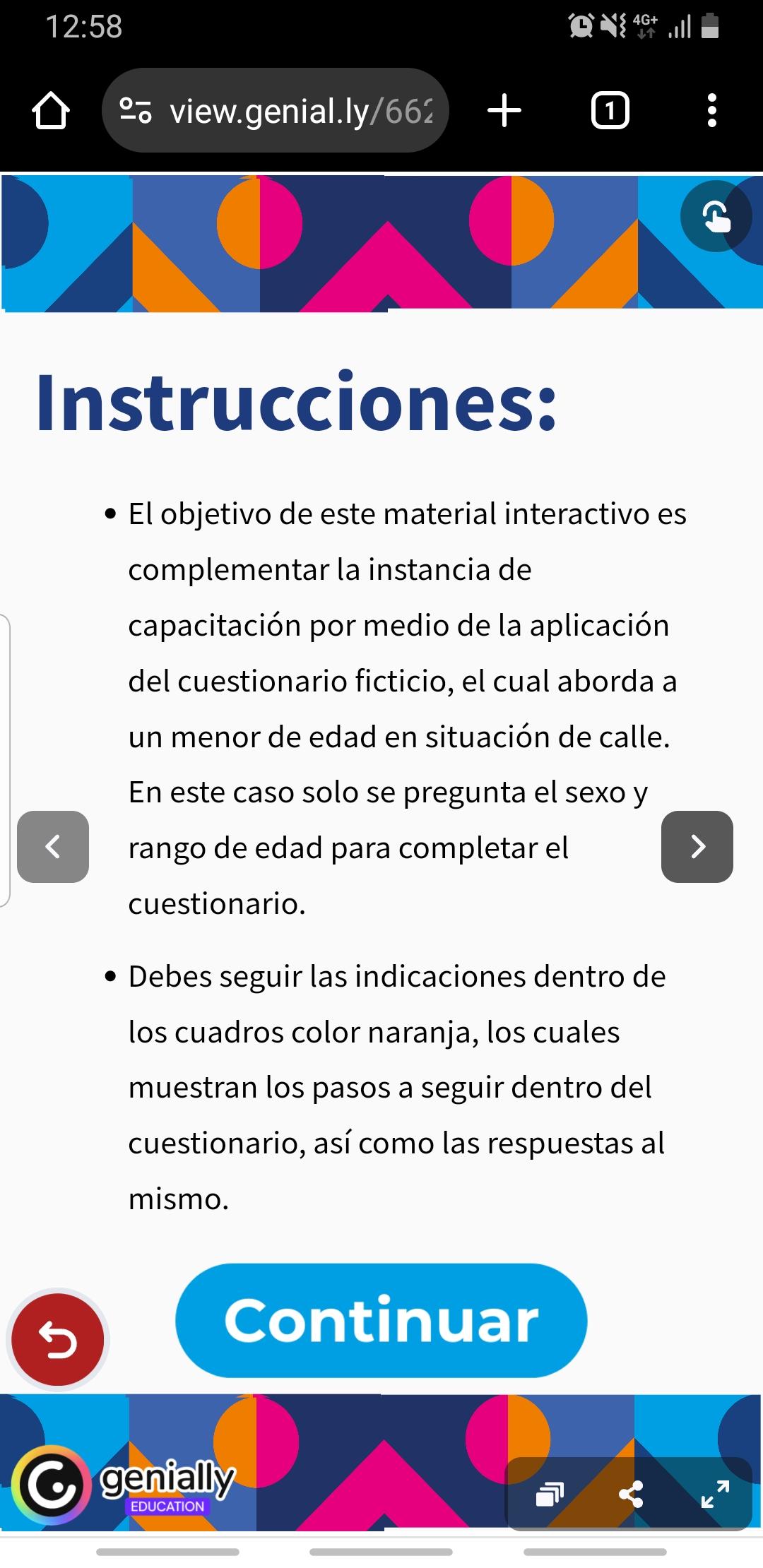 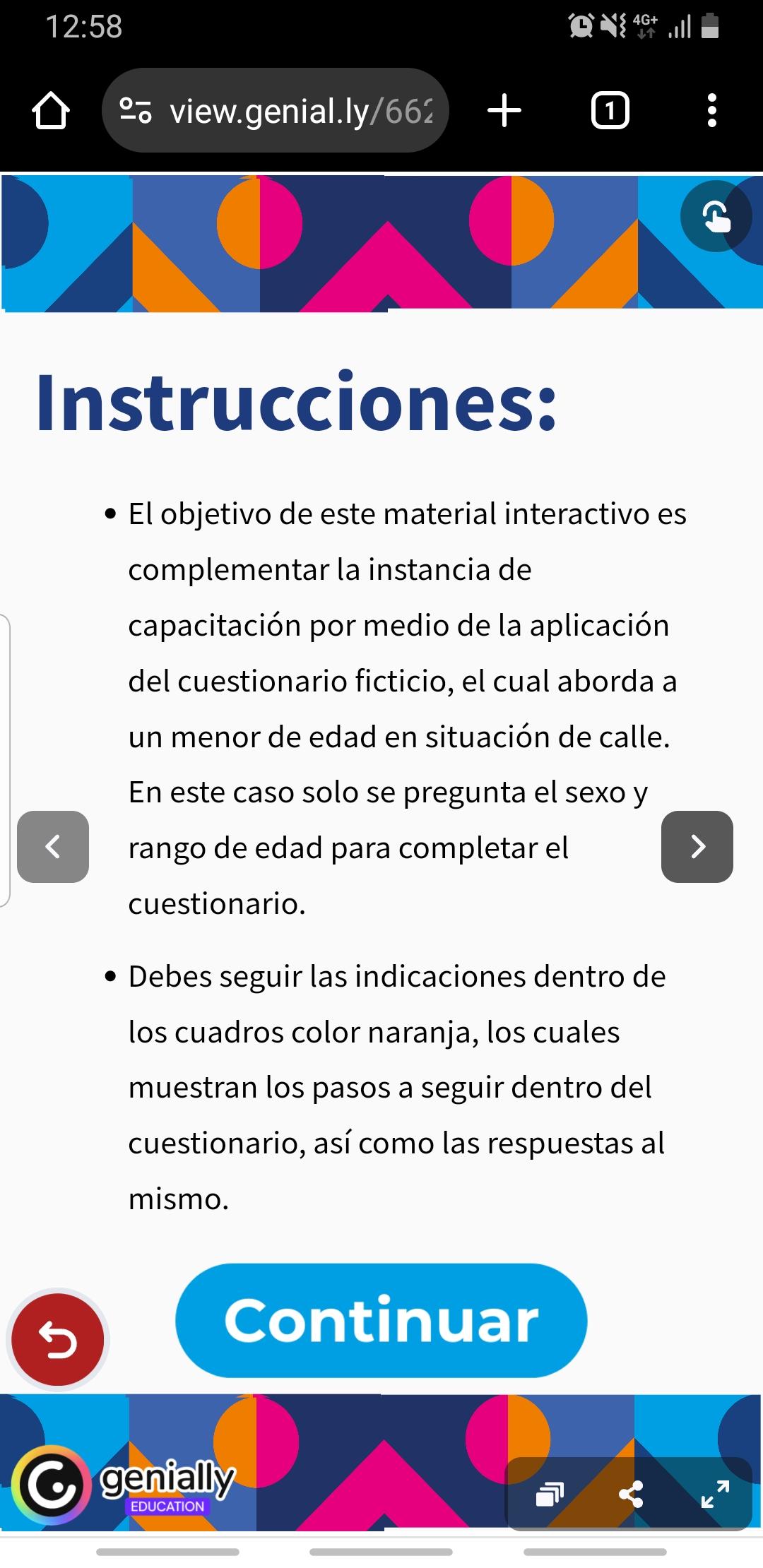 Estas flechas te permitirán avanzar o retroceder.
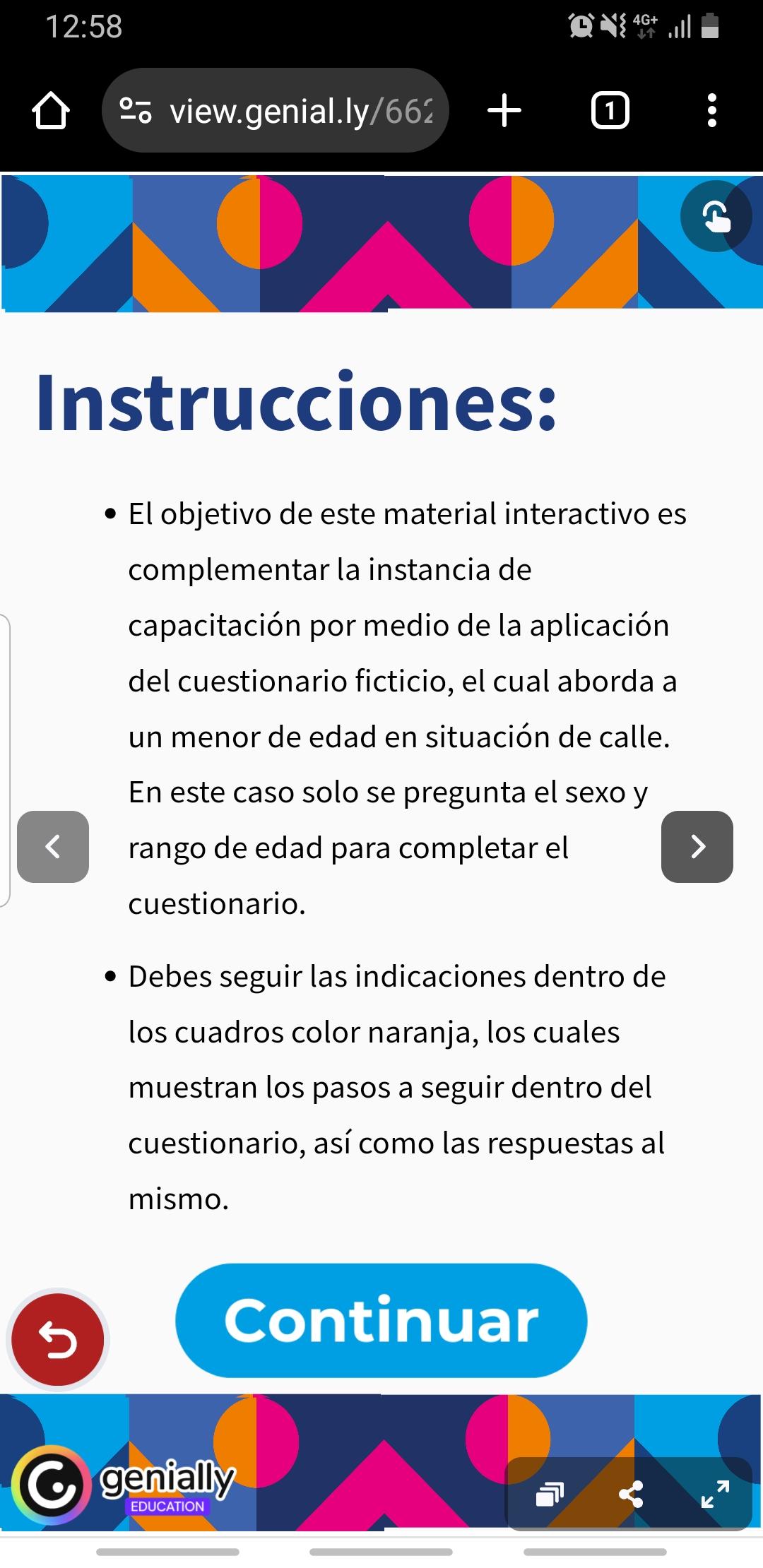 Esta flecha te permitirá regresar a la lámina anterior.
Si tienes dificultad para visualizar el simulador, presiona este símbolo, podrás ampliar la pantalla.
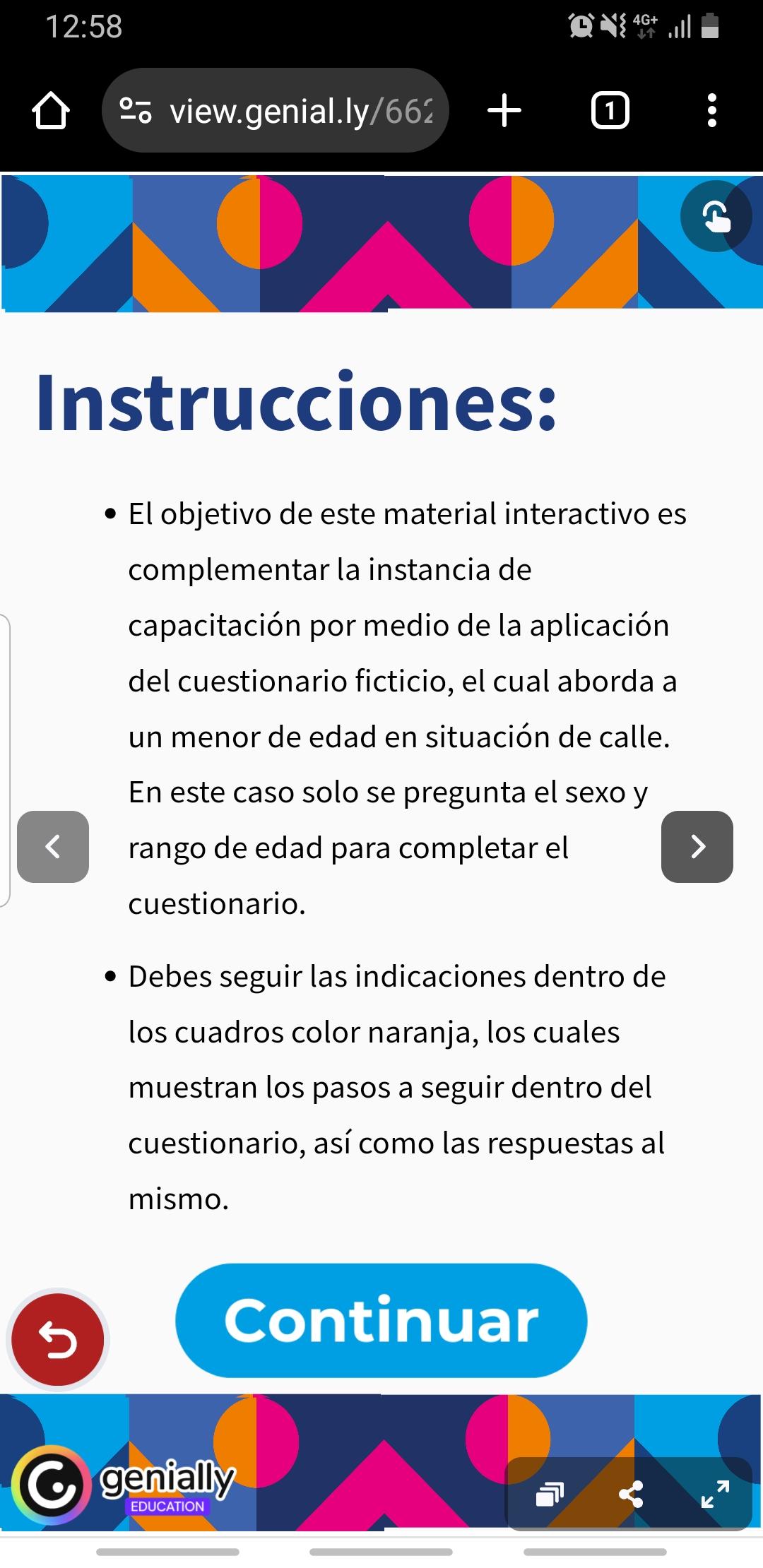 Instrucciones
13.
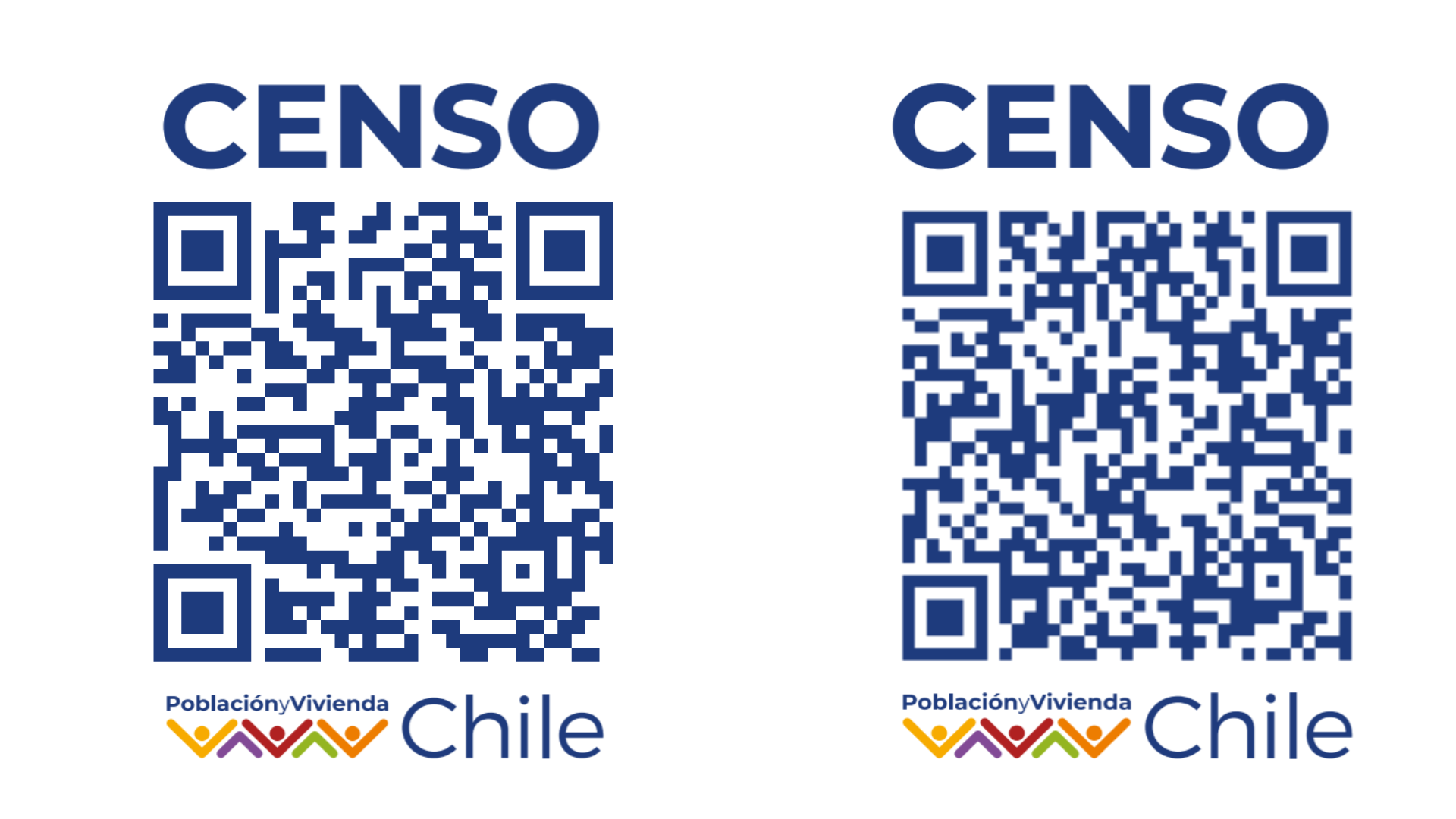 Caso: Cuestionario completo PSC
Sigamos las instrucciones que están en el cuadro naranjo en la parte inferior del simulador.
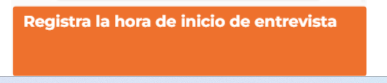 Acceso directo al link, aquí.
[Speaker Notes: Lee en voz alta las instrucciones que están en el simulador y las preguntas del cuestionario censal con sus respectivas categorías de respuesta.]
Instrucciones
14.
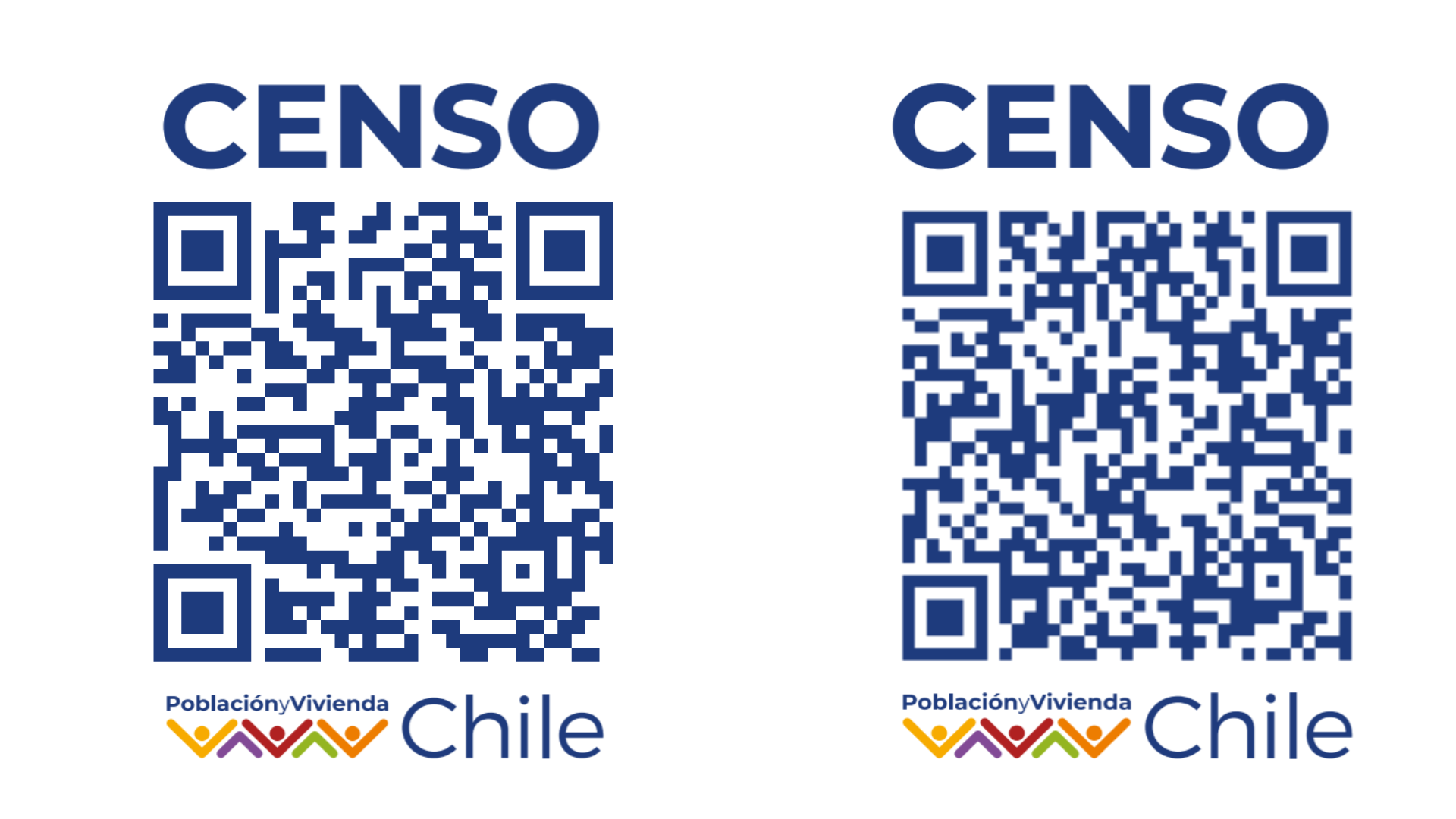 Caso: Cuestionario con datos básicos PSC.
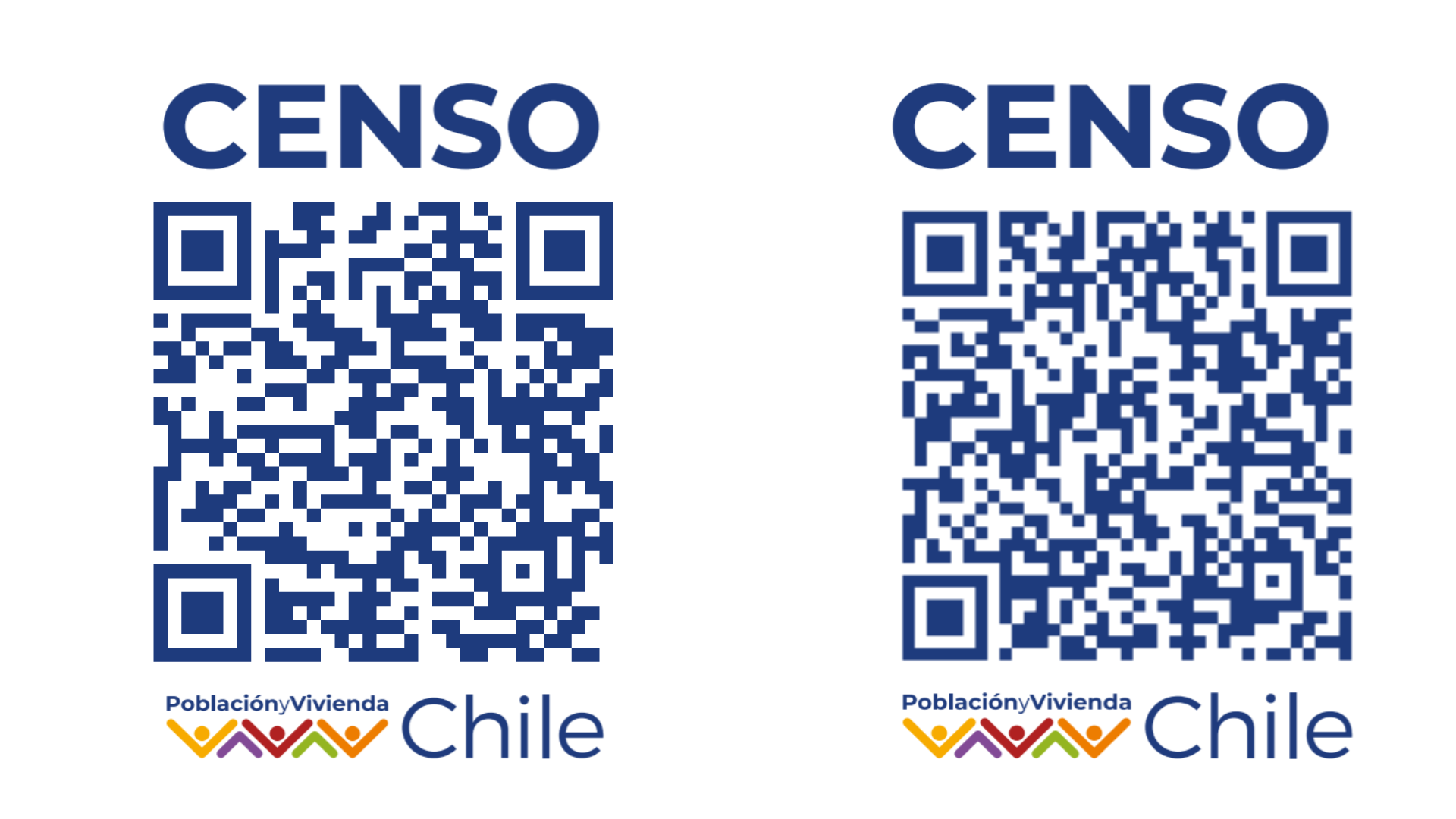 Sigamos las instrucciones que están en el cuadro naranjo en la parte inferior del simulador.
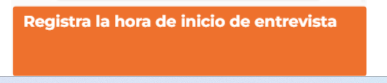 Acceso directo al link, aquí.
[Speaker Notes: Lee en voz alta las instrucciones que están en el simulador y las preguntas del cuestionario censal con sus respectivas categorías de respuesta.]
¿Alguna pregunta o comentario?
¡Muchas gracias!